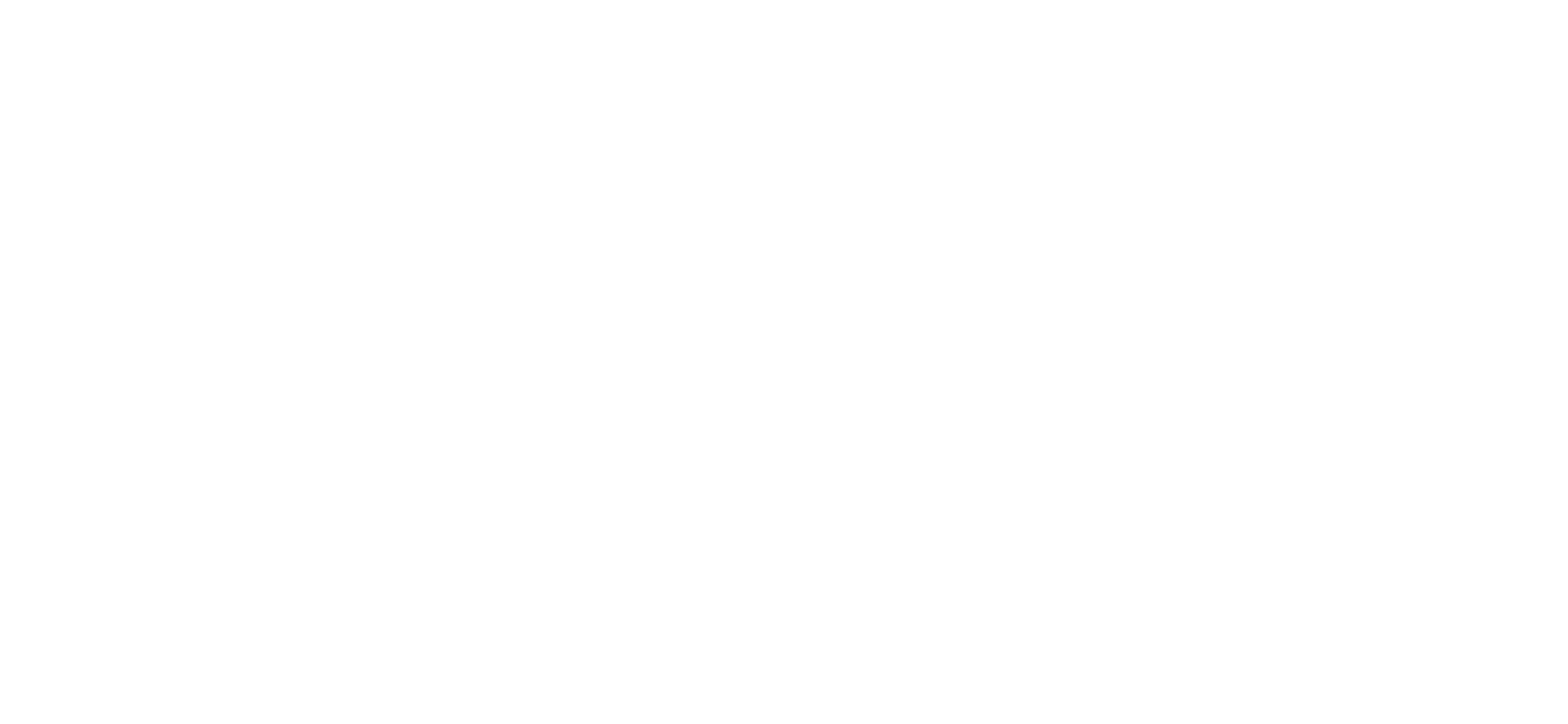 L3 COMPUTING
Level 3 Computing BTEC Extended Diploma 


Unit 9
Lesson 3.1 – Impacts on business
Martyn Rosser
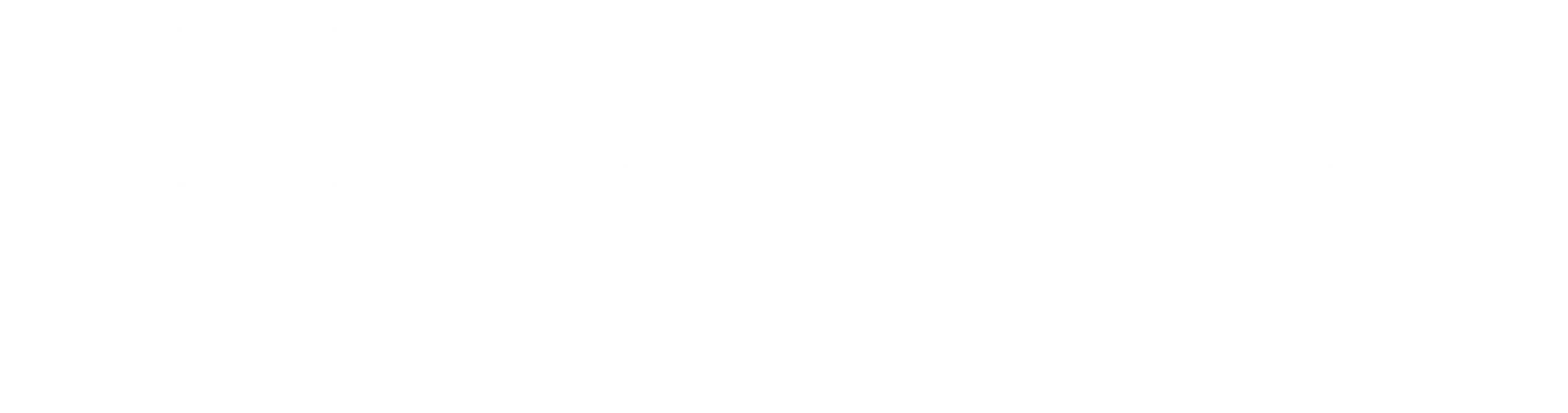 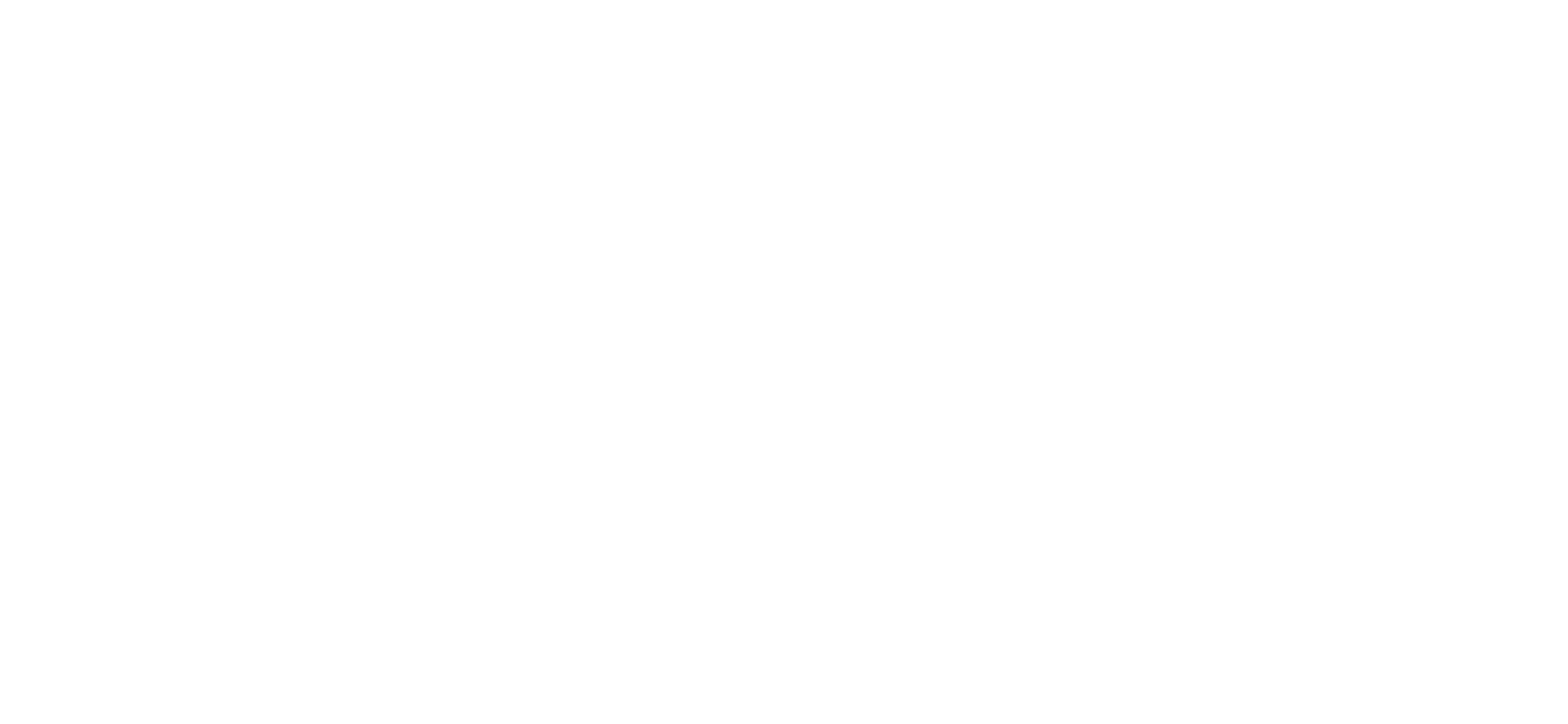 Starter:
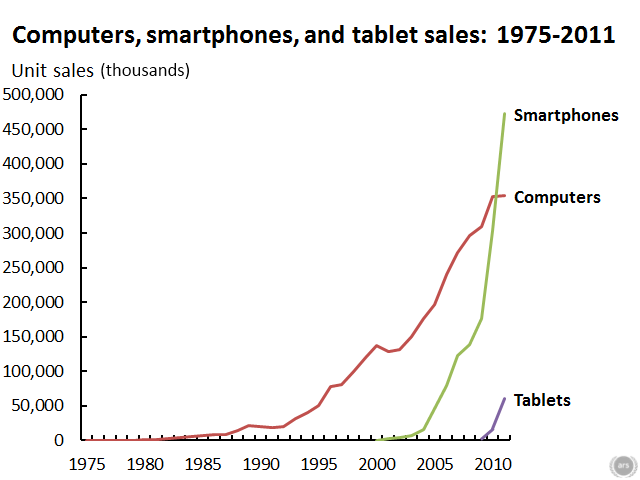 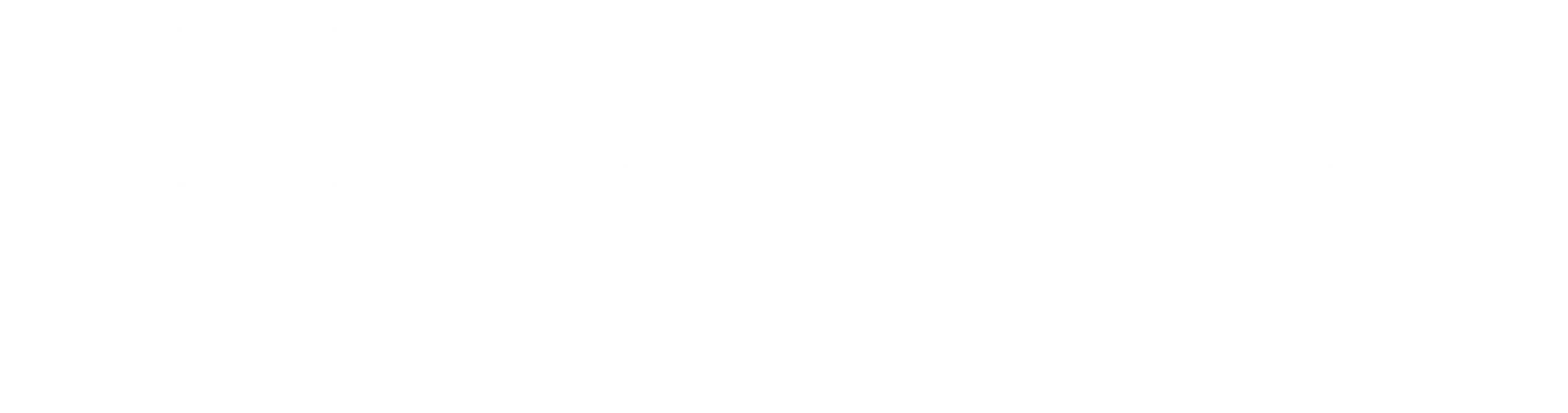 [Speaker Notes: 2003,1980, 1995, 2010]
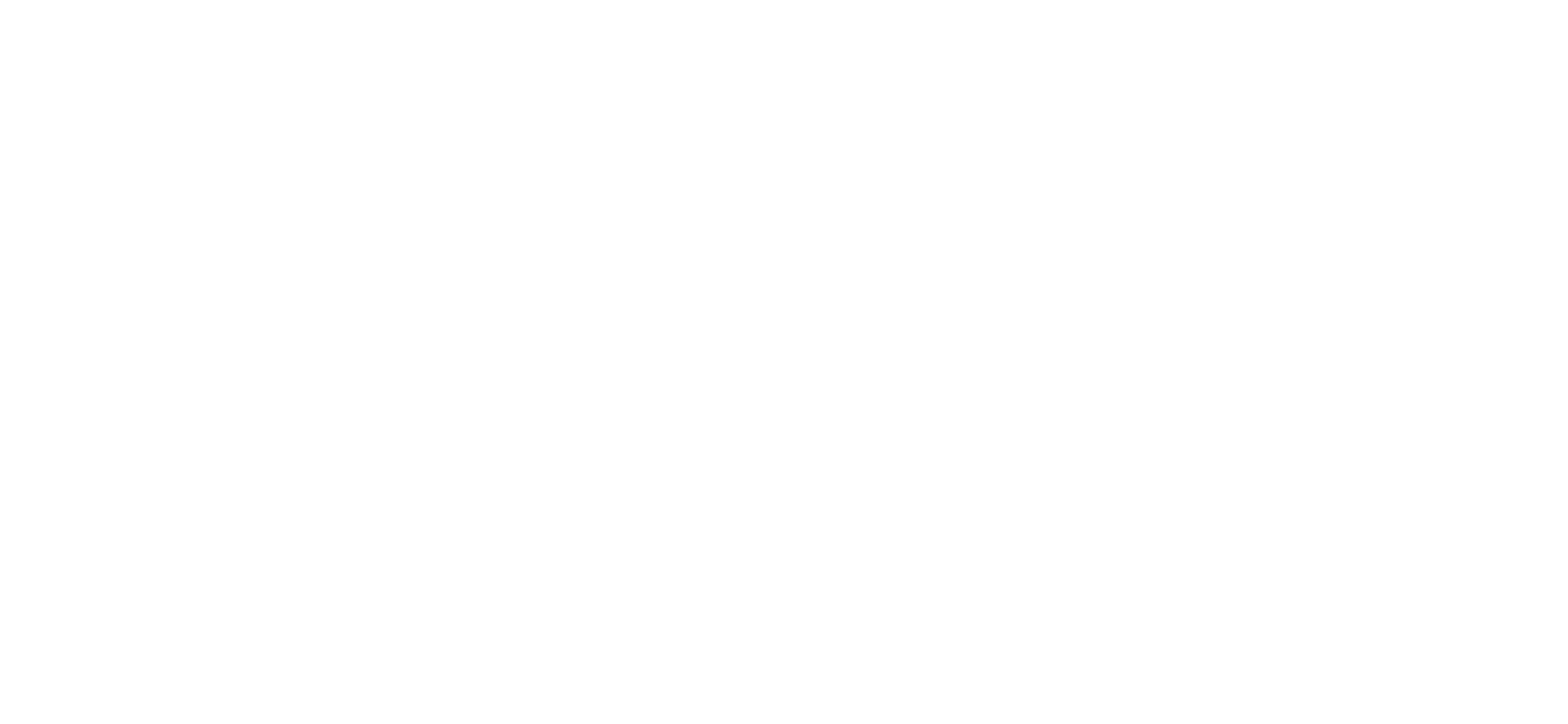 Starter: What should be done?
2 x timelines

Computer Spec for 1995 vs 2020

Notes on discussion on Artificial Intelligence
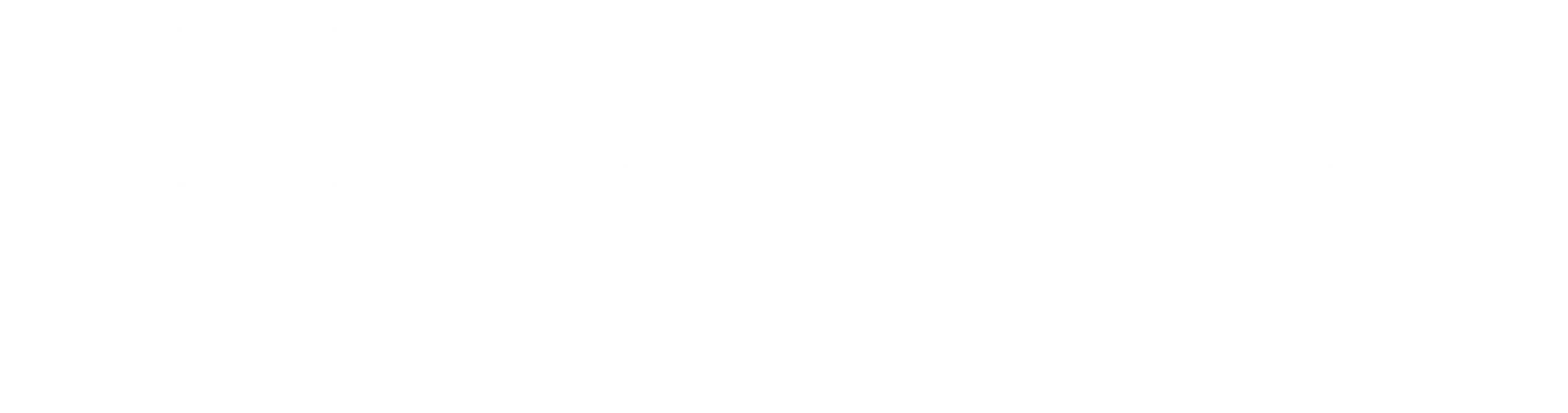 [Speaker Notes: 2003,1980, 1995, 2010]
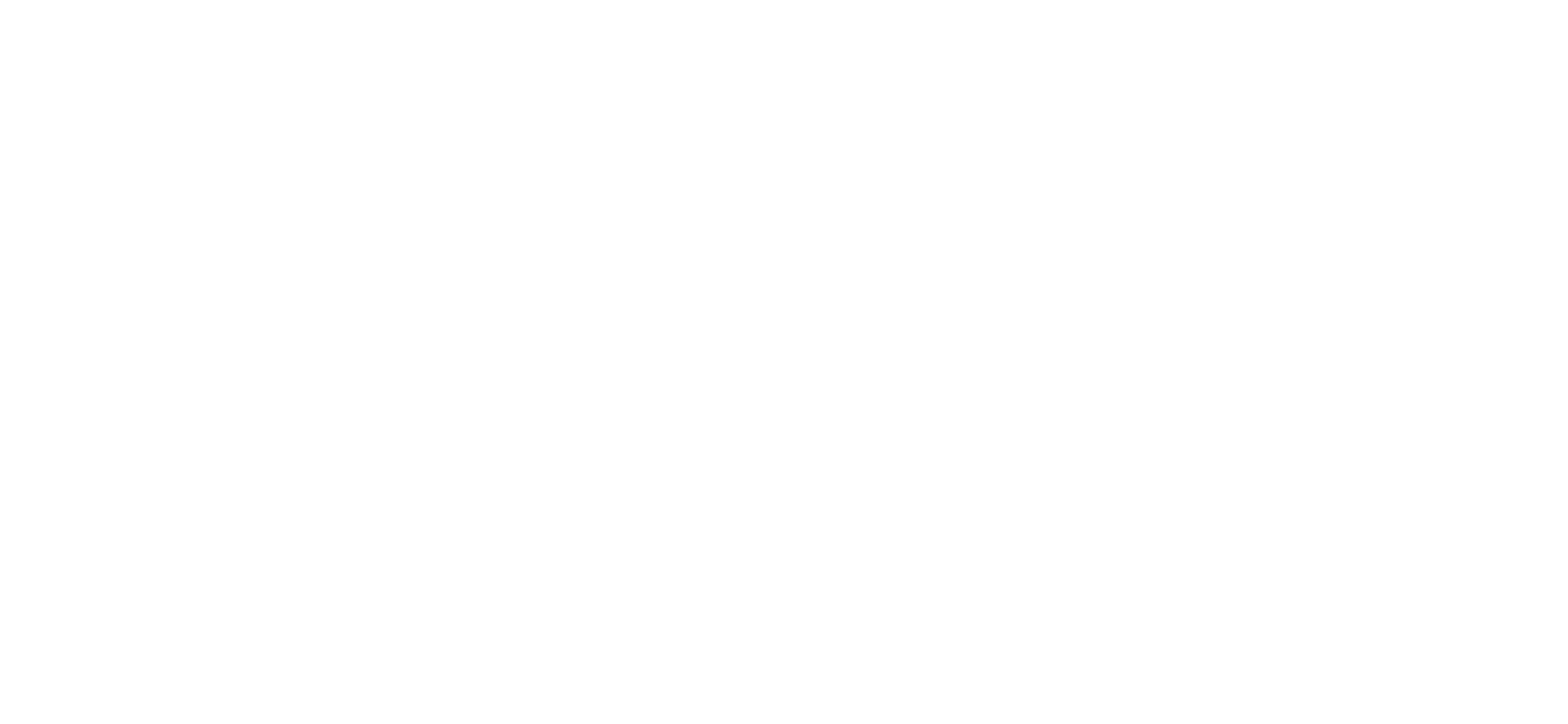 Learning Objectives
Explain the impact of improvements in technology on an organisation
Consider the likely developments in computing over the next ten years
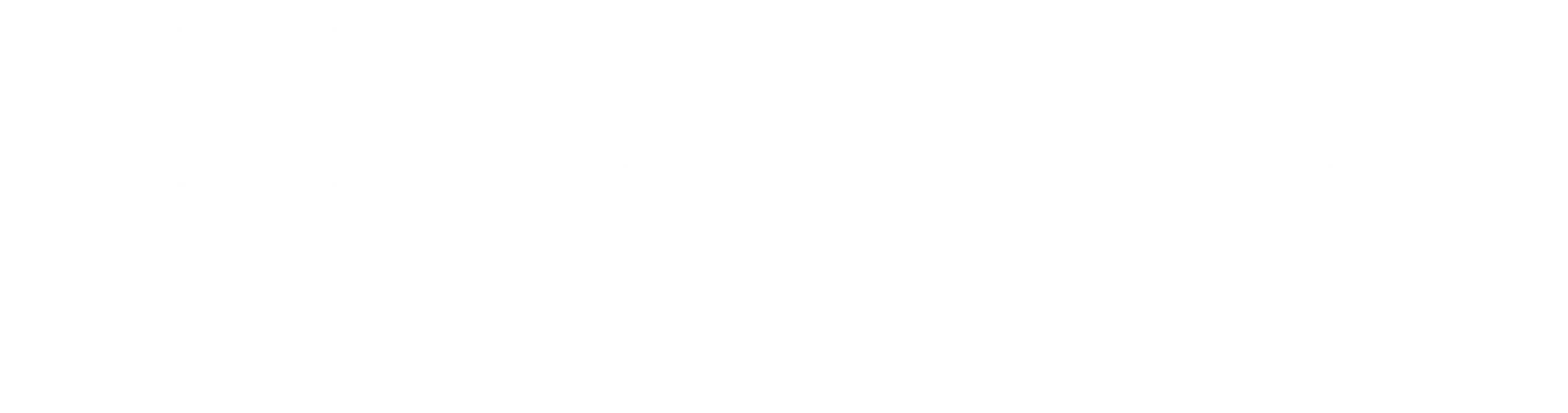 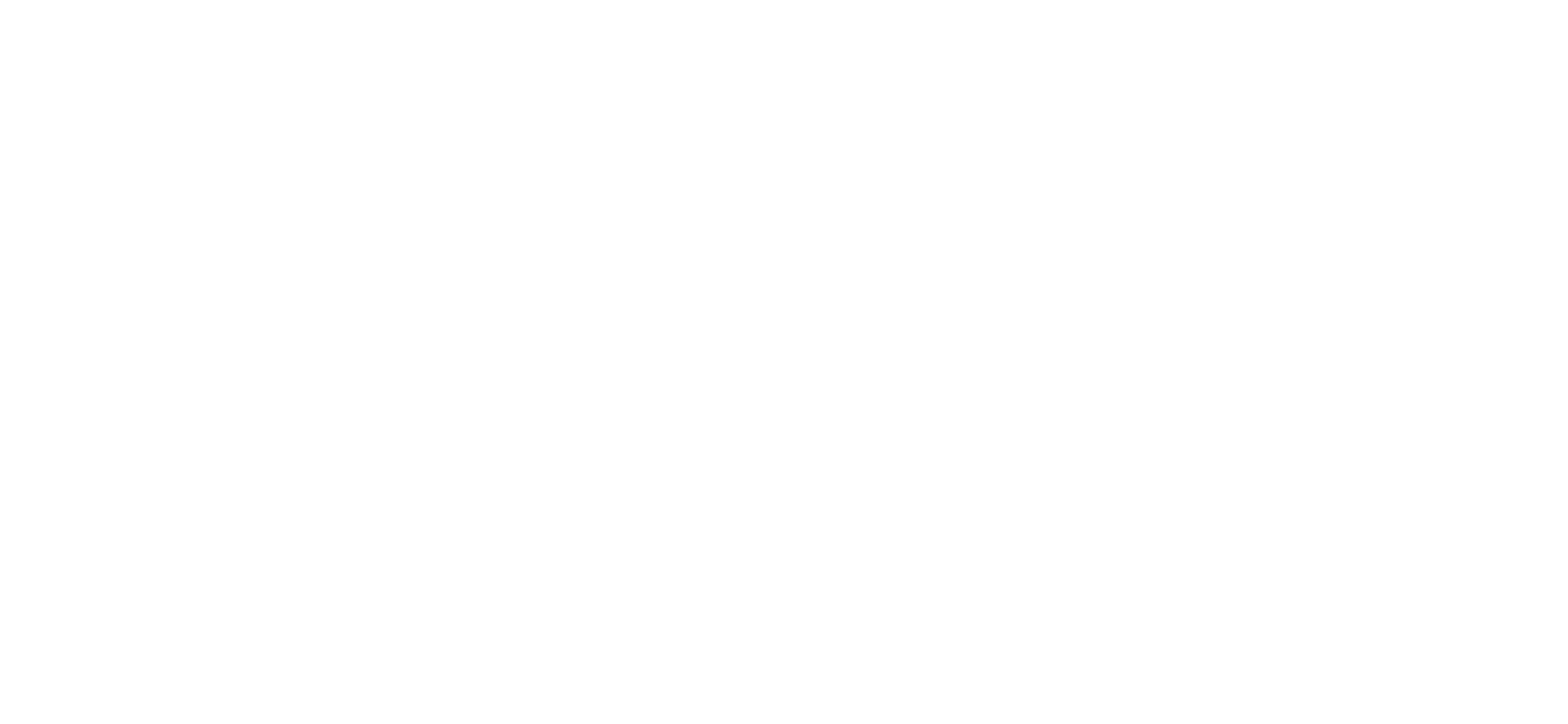 Supermarkets – 1995 vs 2020
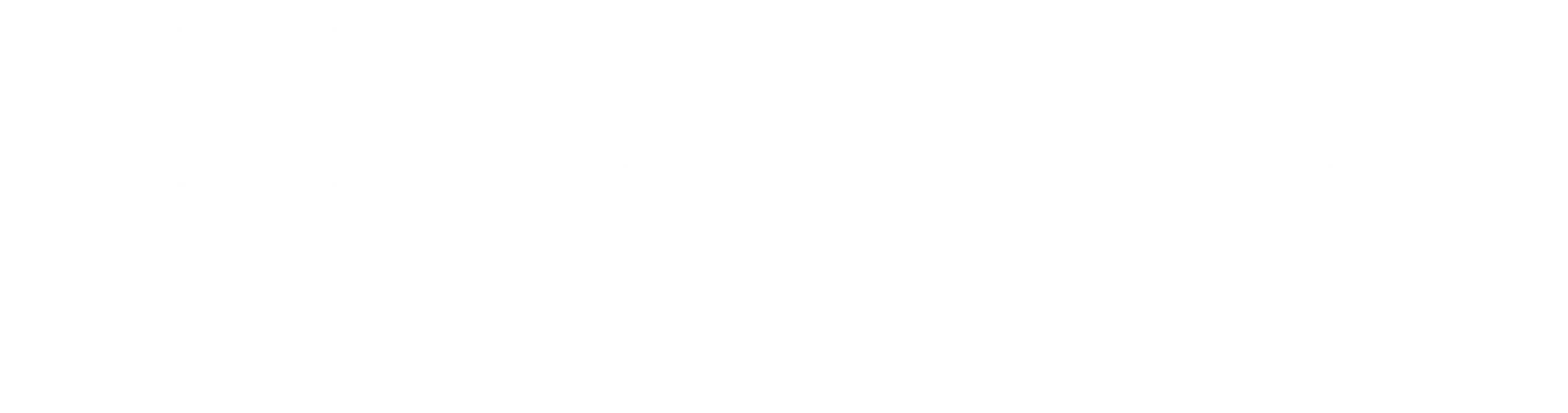 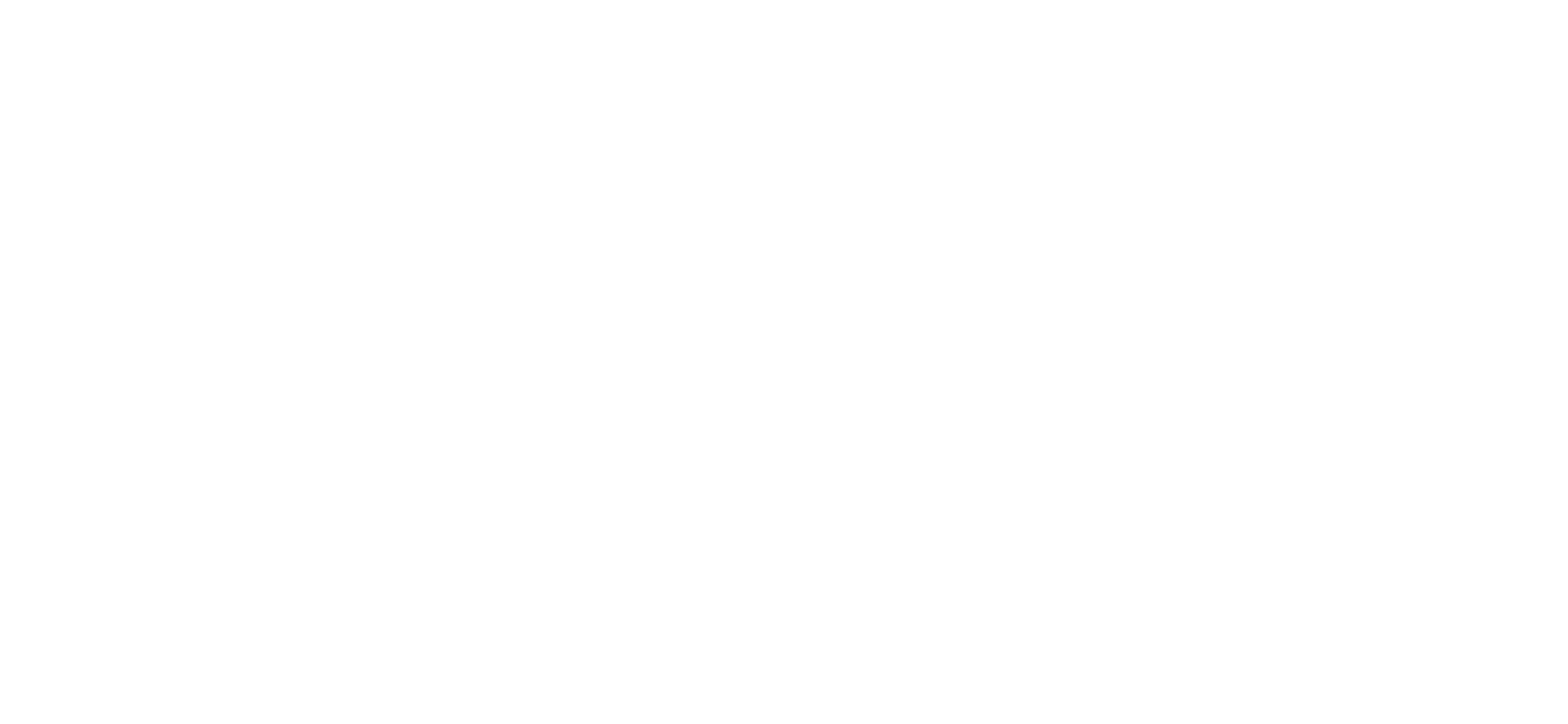 Task 1
Pick a business of your choice:

Clothing
Sports
Manufacturing
Software/Games Developer
Restaurant/Hospitality/ Travel
Education/Health

Etc

For each function of the business produce a report explaining the impact of the improvements in computing on them.
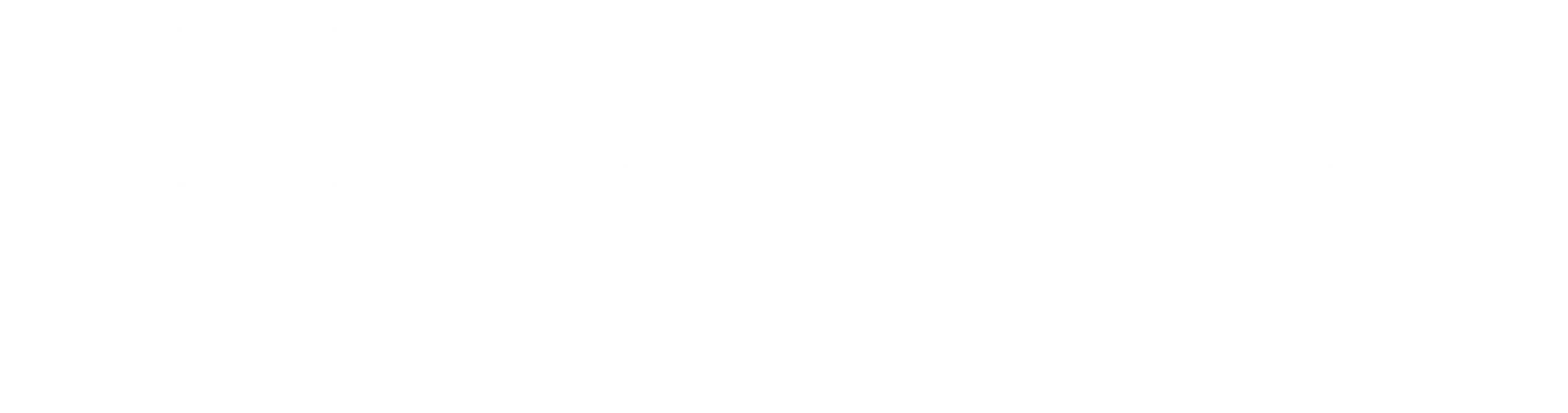 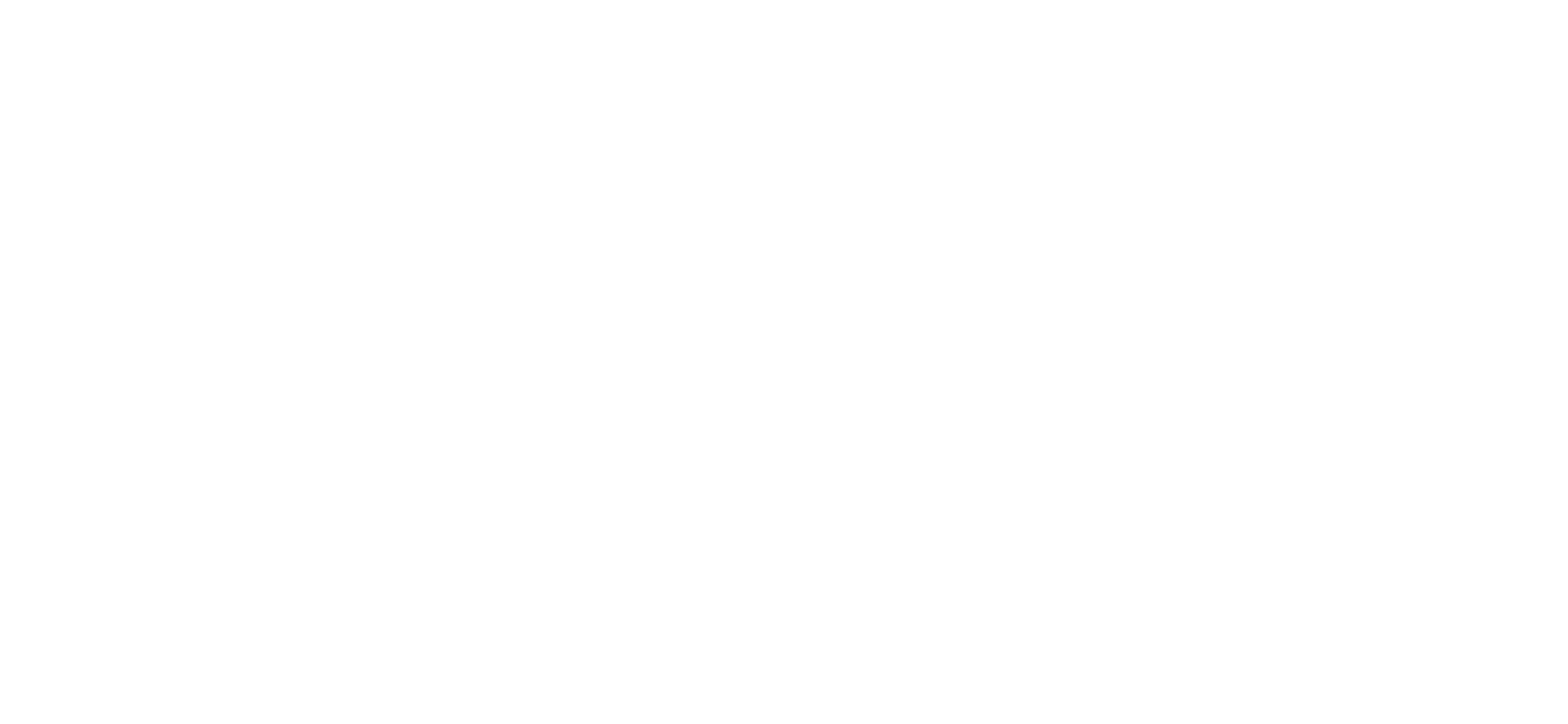 Task 2
What are the next likely development sin Computing over the next ten years?

Make a list of the top ten most likely developments
Under each write a short paragraph explaining this development
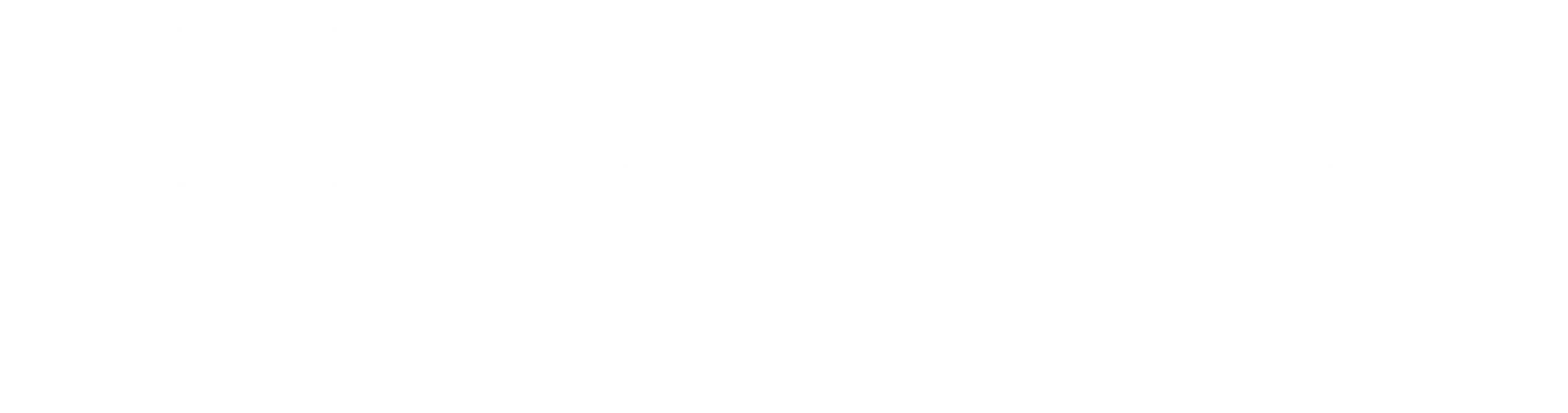